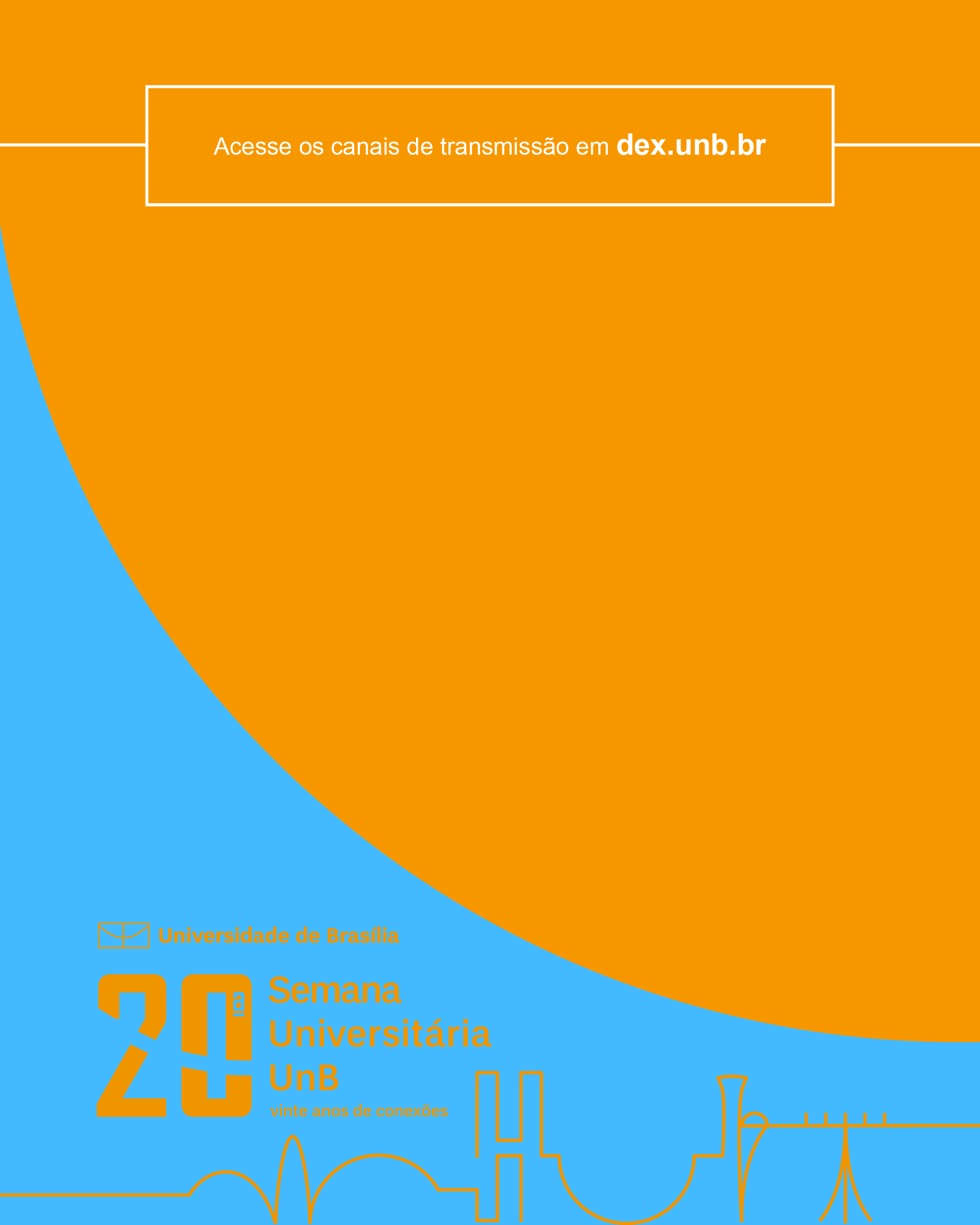 De 21 a 25 de Setembro
Oficina
de Canto Popular
Subtítulo e outras informações
Participantes
Nome do Convidado
Nome do Convidado
Nome do Convidado
Nome do Convidado
Nome do Convidado